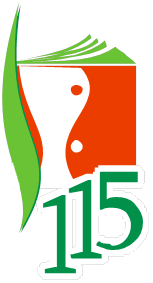 МОУ «Начальная школа-детский сад №115»
Дополнительное  образование
 в детском саду 
с учётом гендерных особенностей мальчиков и девочек

Наталья Николаевна Зеленцова,
 директор
город  Ярославль
26 апреля  2016 год
Цель дополнительного образования  -  создание  «ситуации успеха»  и помощь в становлении ребенка как успешной личности

Главное правило нашей деятельности:«Сделай так, чтобы обучающемуся  стало интересно и полезно находиться в школе, чтобы он совершенствовался и развивался»
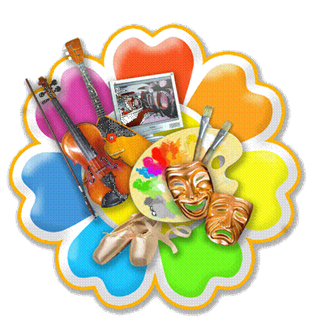 «Гендер» – это социальный пол, социализация мальчиков и девочек  в обществе,  зависящая  не от биологических половых различий, а от социальной организации общества
Педагогические условия для формирования гендерного самоопределения
1. Переориентация воспитания на гендерные  проблемы обучающихся
2. Педагогическая поддержка индивидуальности развития личности мальчика или девочки
3. Создание развивающей среды  для гендерной социализации  мальчиков и девочек
4. Подготовка к будущим гендерным ролям - тем видам социальных ролей и набором ожидаемых образцов поведения для мужчин и женщин в обществе
5. Применение гендерно-ориентированного подхода в  образовательном процессе
Мужчинами и женщинами в социальном смысле не рождаются - ими становятся в результате целенаправленного воспитания.
Важно обеспечить
1. Добровольный  выбор мальчиками и девочками  сфер и видов  деятельности  и видов занятий, в которых  сами развивают себя (я так понимаю и поступаю) и т.д.
2. Ориентацию на личностные интересы, потребности, способности мальчиков и девочек
3. Учет личного опыта мальчиков и девочек при определении содержания занятий и форм практической работы
Различия между мальчиками и девочками
психофизиологические различия
различие способов переработки и усвоения информации 
темпов деятельности
организации внимания
различия  в формах активации эмоций
в мотивации деятельности и оценки достижений
различие в поведении
Архетипические символы
Студия танца
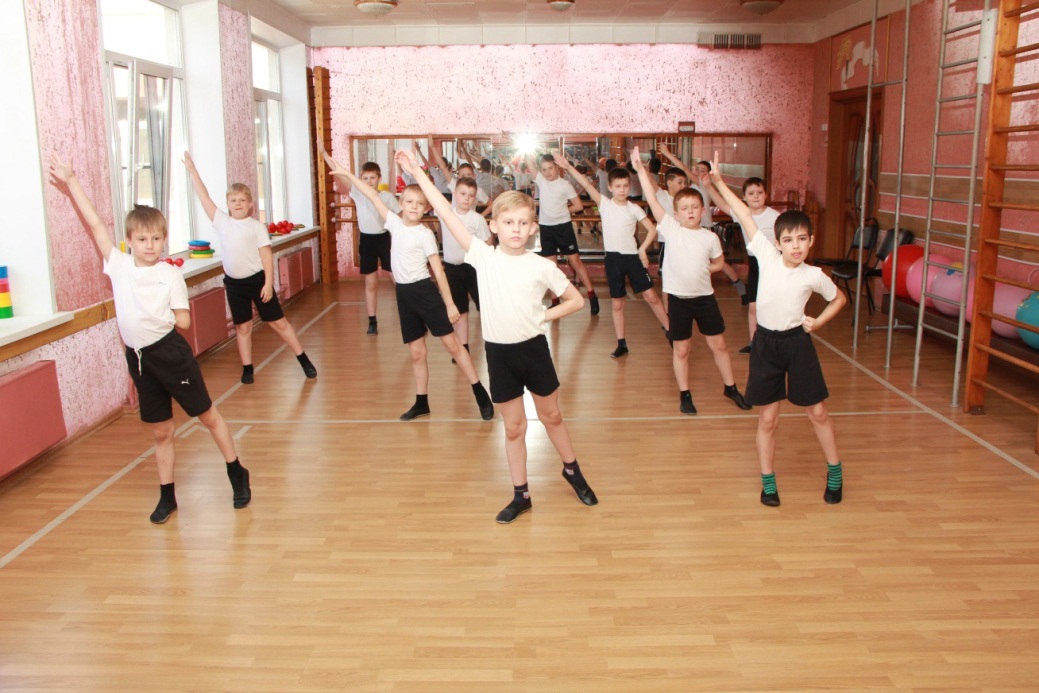 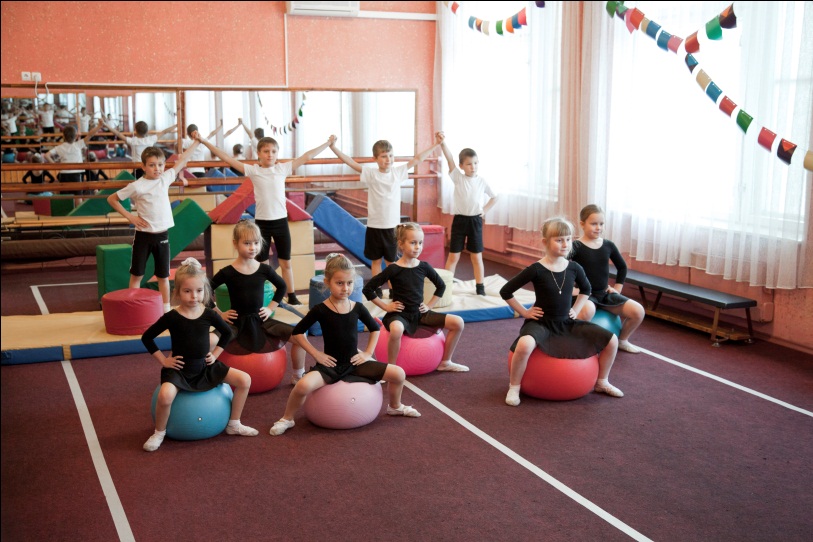 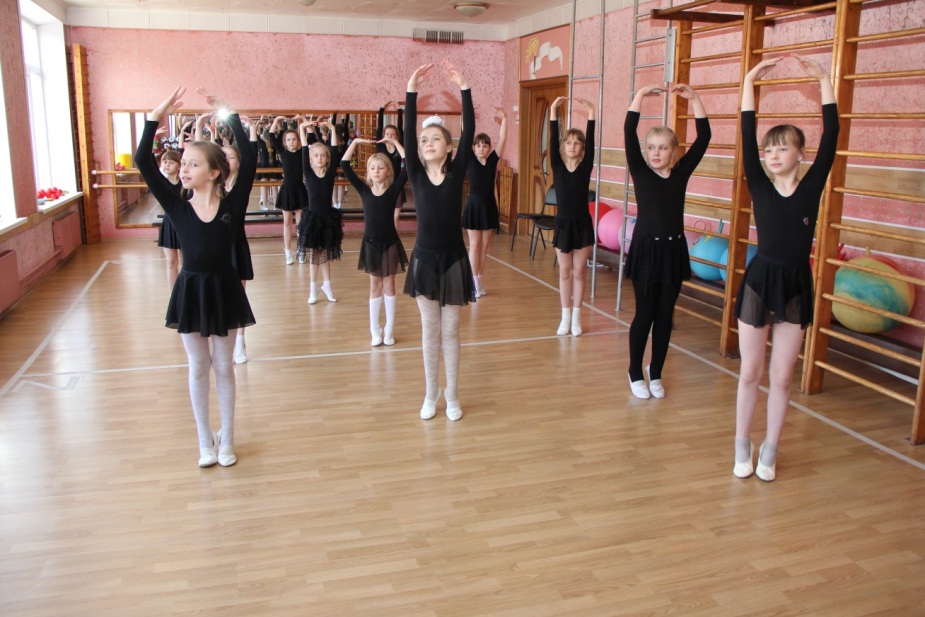 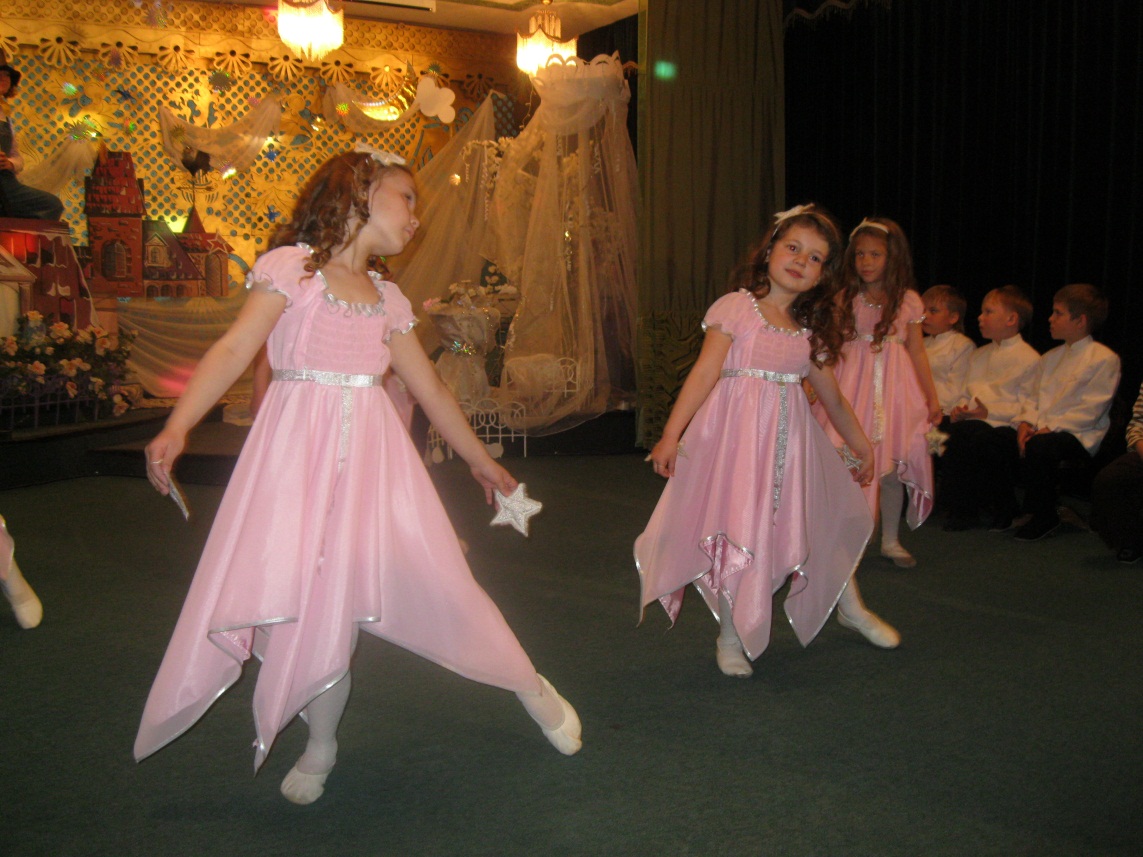 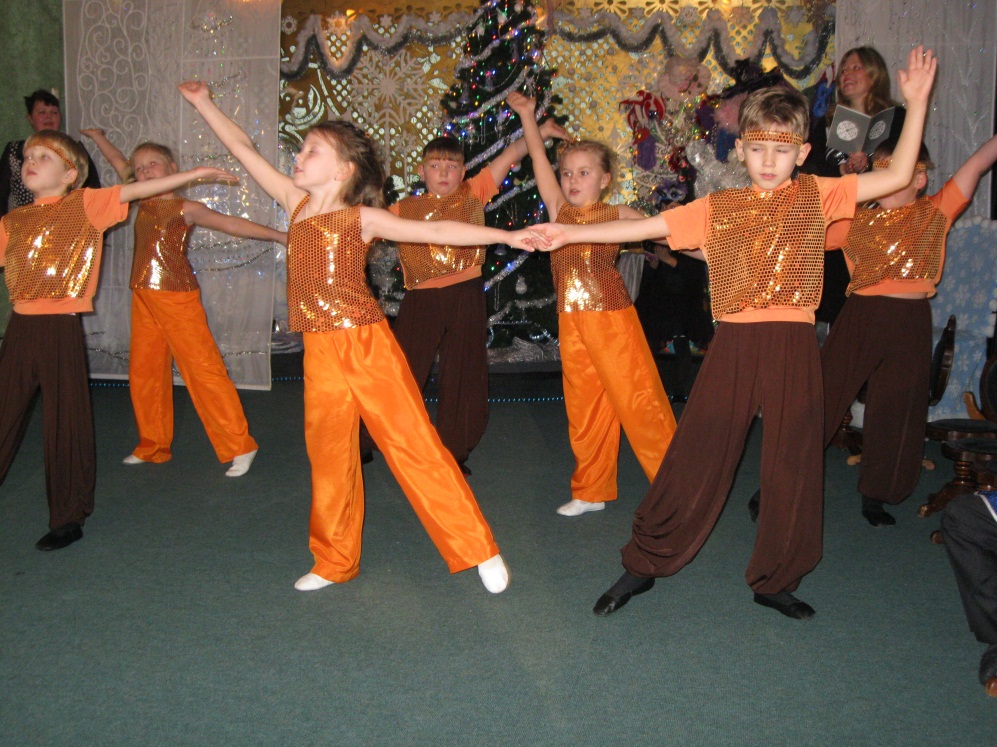 Методические приемы
в выборе упражнений 
в продолжительности выполнения упражнения 
	(девочки прыгают 1 минуту, мальчики – 1,5)
в дозировке упражнения  
	(девочки делают упражнение 5 раз, мальчики 10)
в выборе оборудования (девочкам ленты, цветы, колокольчики, 
мальчикам – трость, гантели, мячи, маракасы …)
в  ориентировке в пространстве (для мальчиков характерно дальнее зрение, для девочек – ближнее)
в требованиях к качеству исполнения упражнений (от мальчиков требуется больше ритмичности, четкости, затраты дополнительных усилий , от девочек – пластичности, грациозности. выразительности)
в акцентах на постановку и сюжет танца ( есть мужские и женские танцы)
в наглядном материале ( мальчики умеют хорошо читать рисунок танца по схемам, девочки по картинкам)
в подборе музыкального  сопровождения, свойственного архетипу
в лексических  формах вопросов, обращений
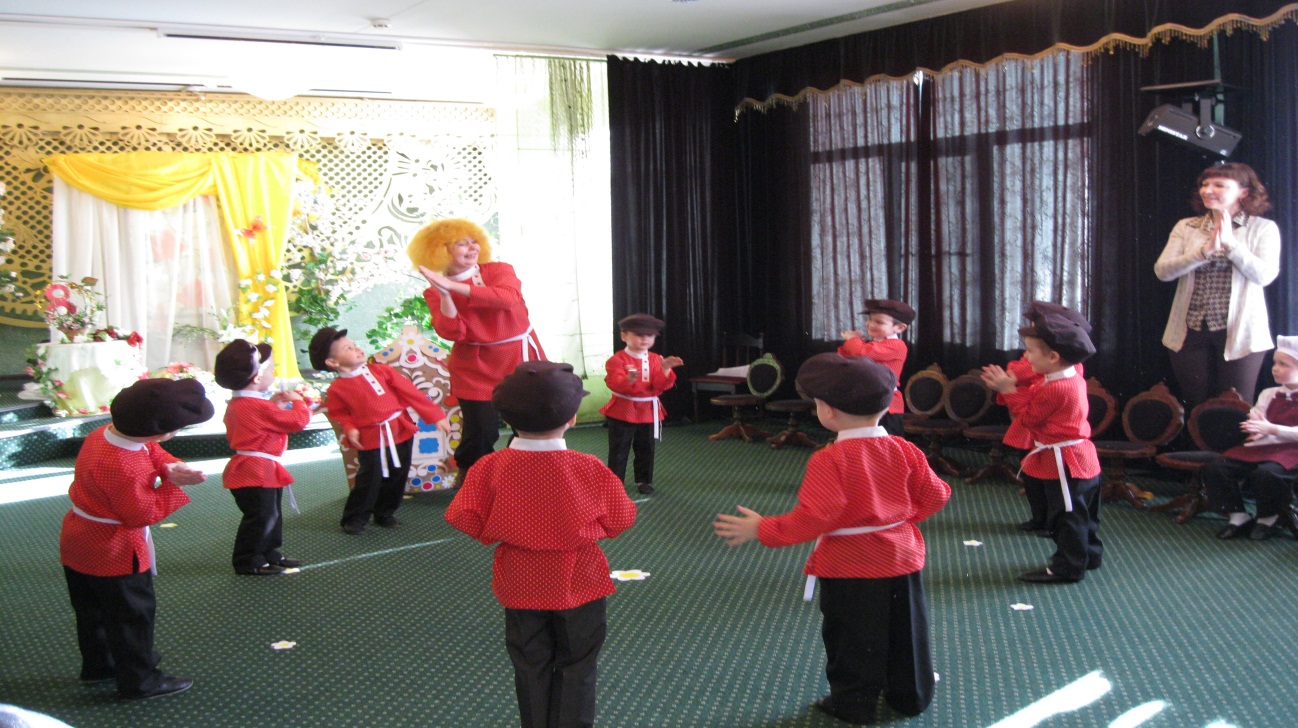 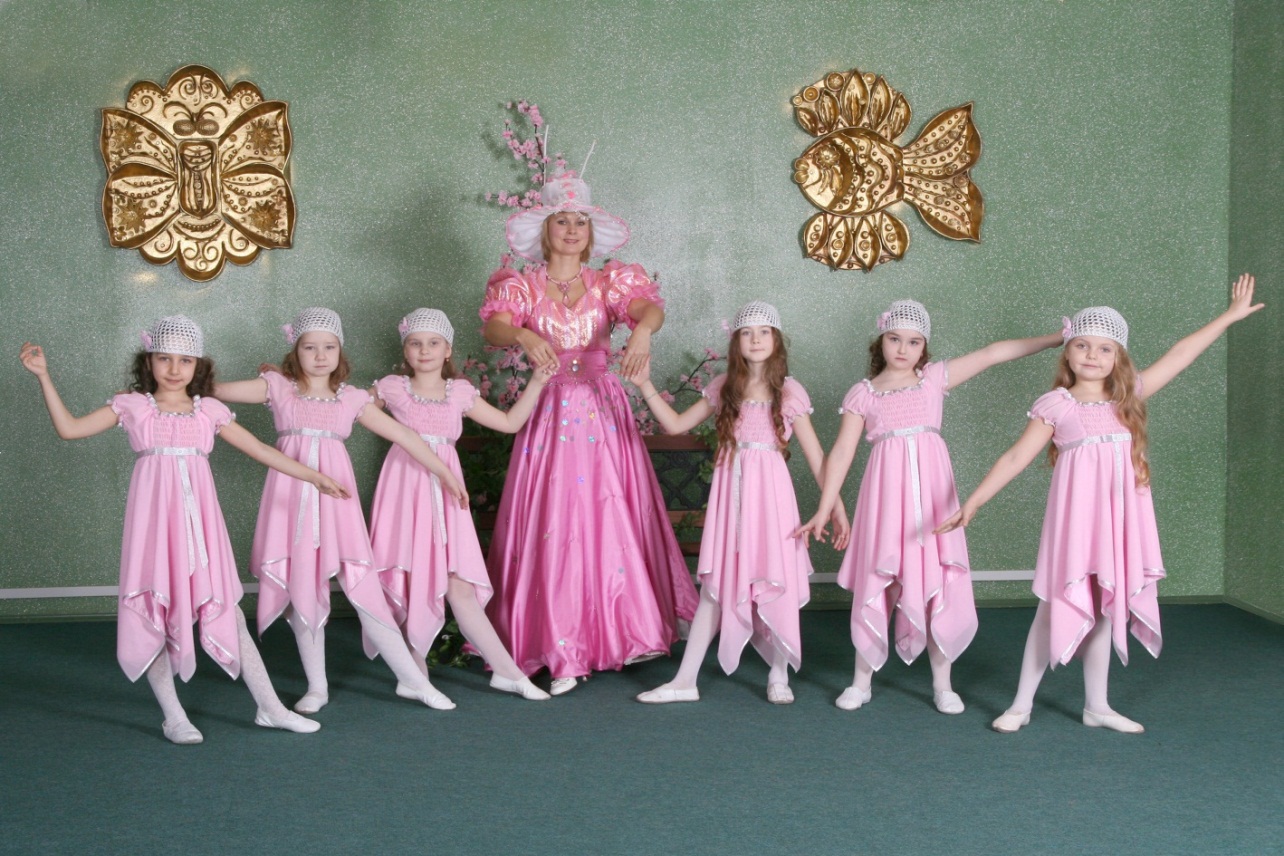 Хоровая студия
Цель программы «Хоровое пение» заключается в постижении навыков сольного и коллективного пения, формировании основ 
гармоничного и духовно-нравственного развития обучающихся через 
приобщение к хоровой музыкальной культуре
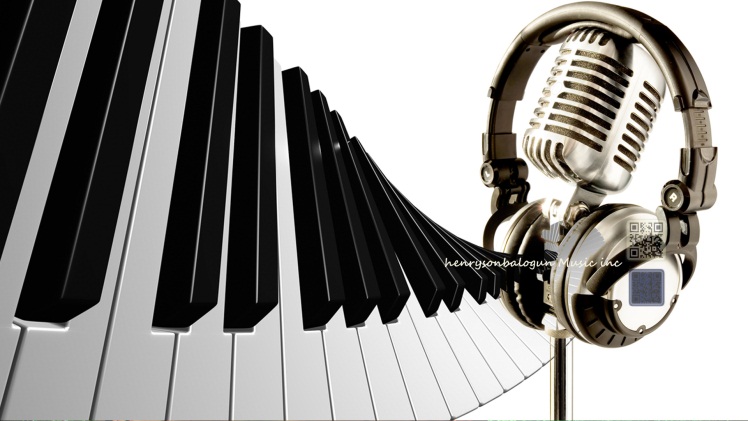 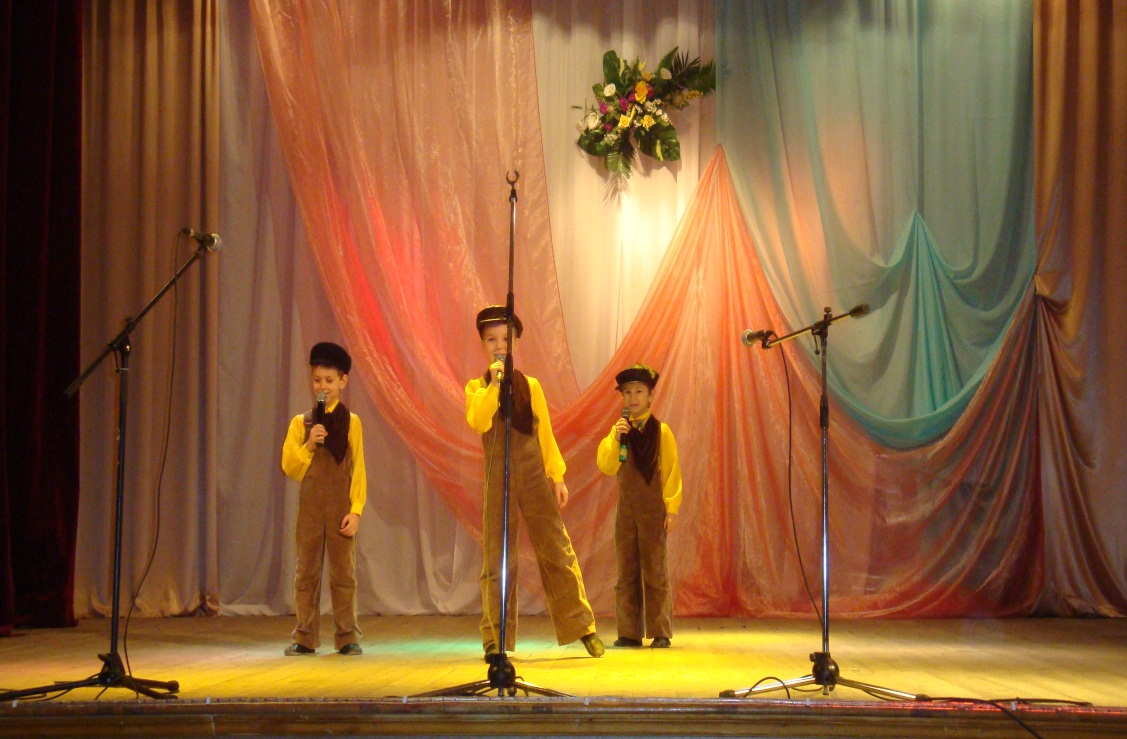 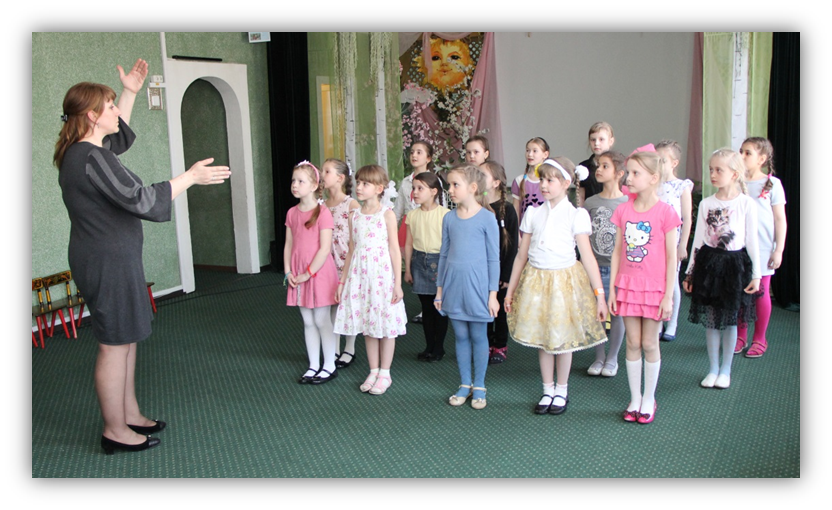 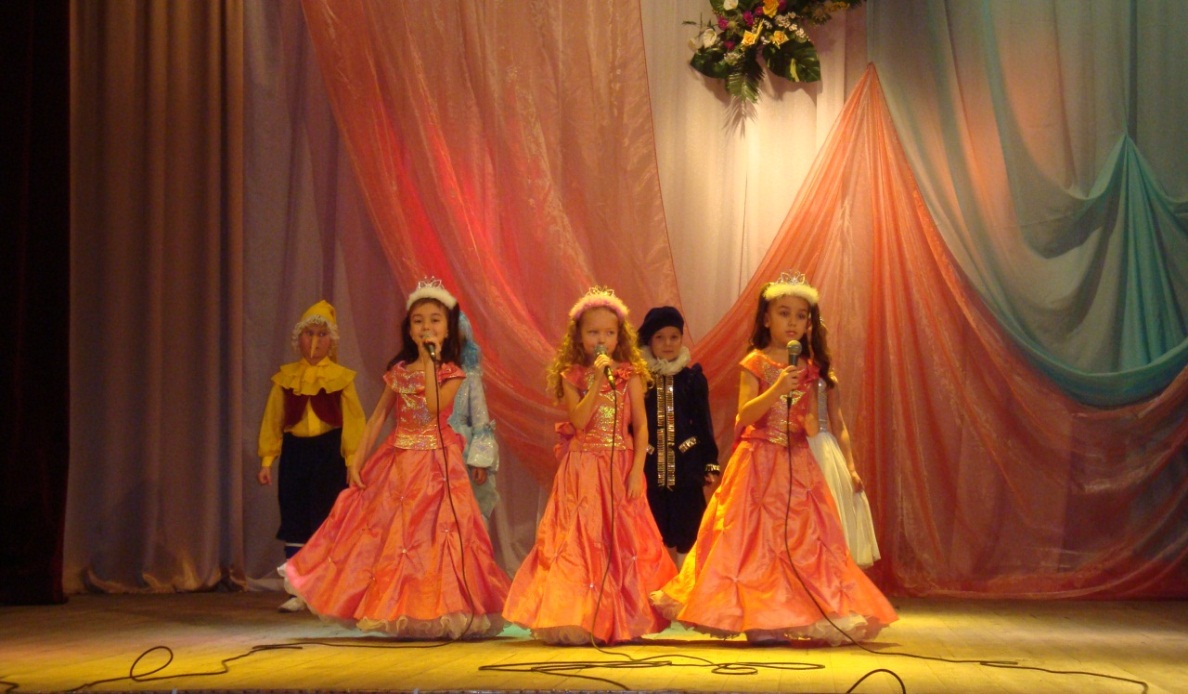 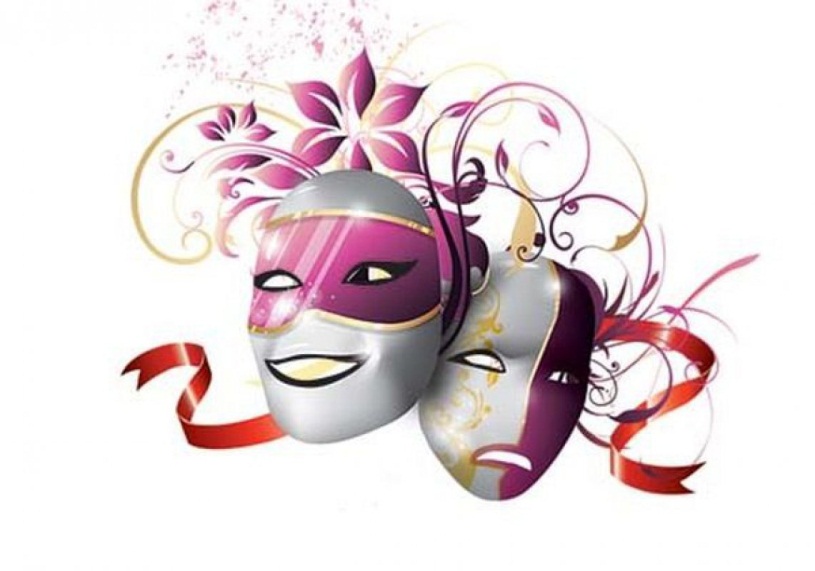 “Детский театр” 
позволяет сформировать 
дружный творческий 
коллектив

Главная задача коллектива – художественно-эстетическое воспитание его участников, создание атмосферы радости детского творчества, сотрудничества
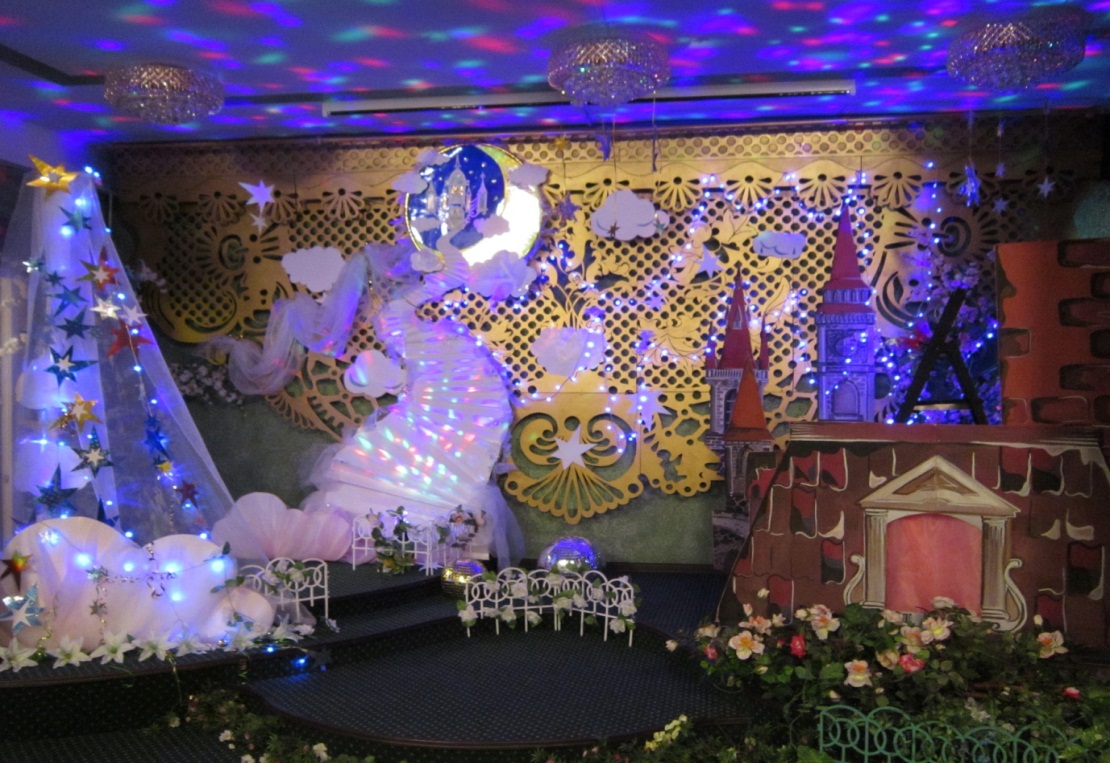 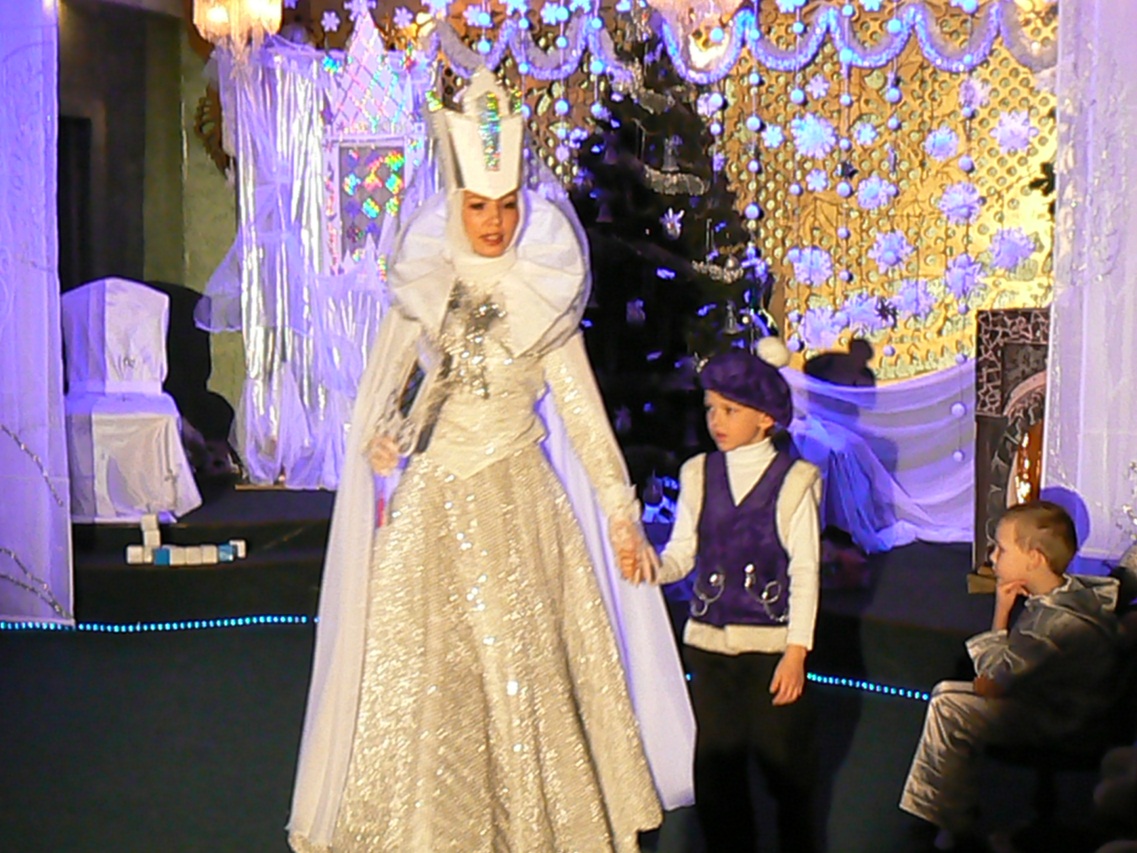 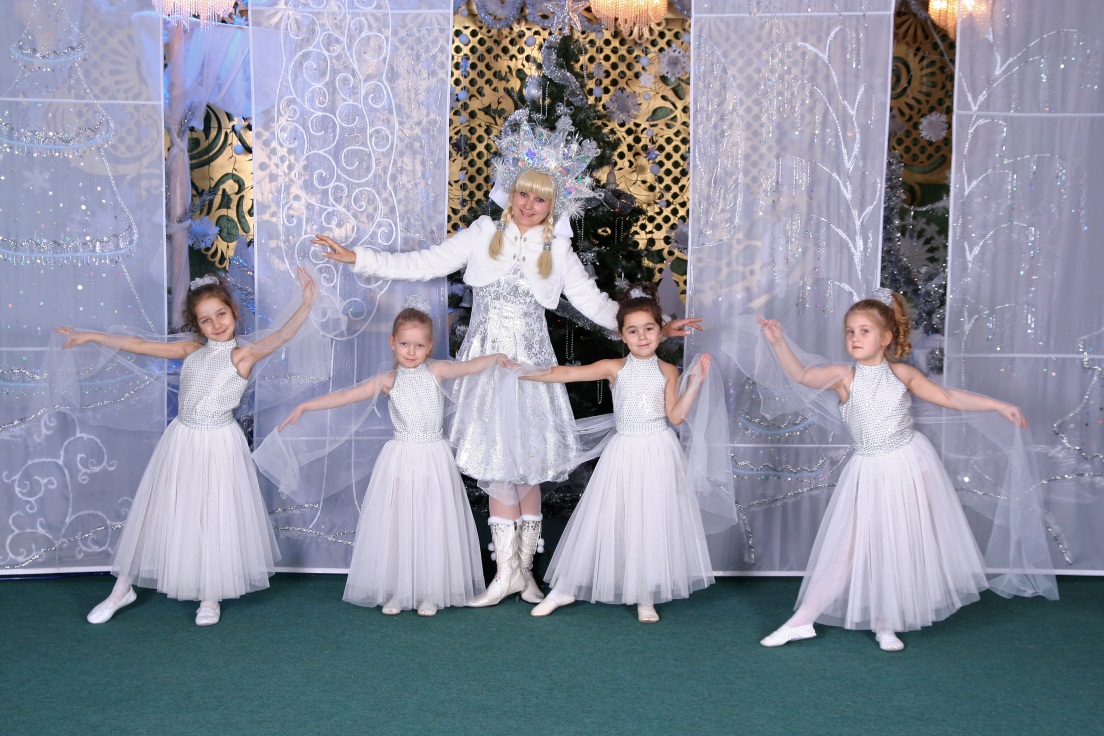 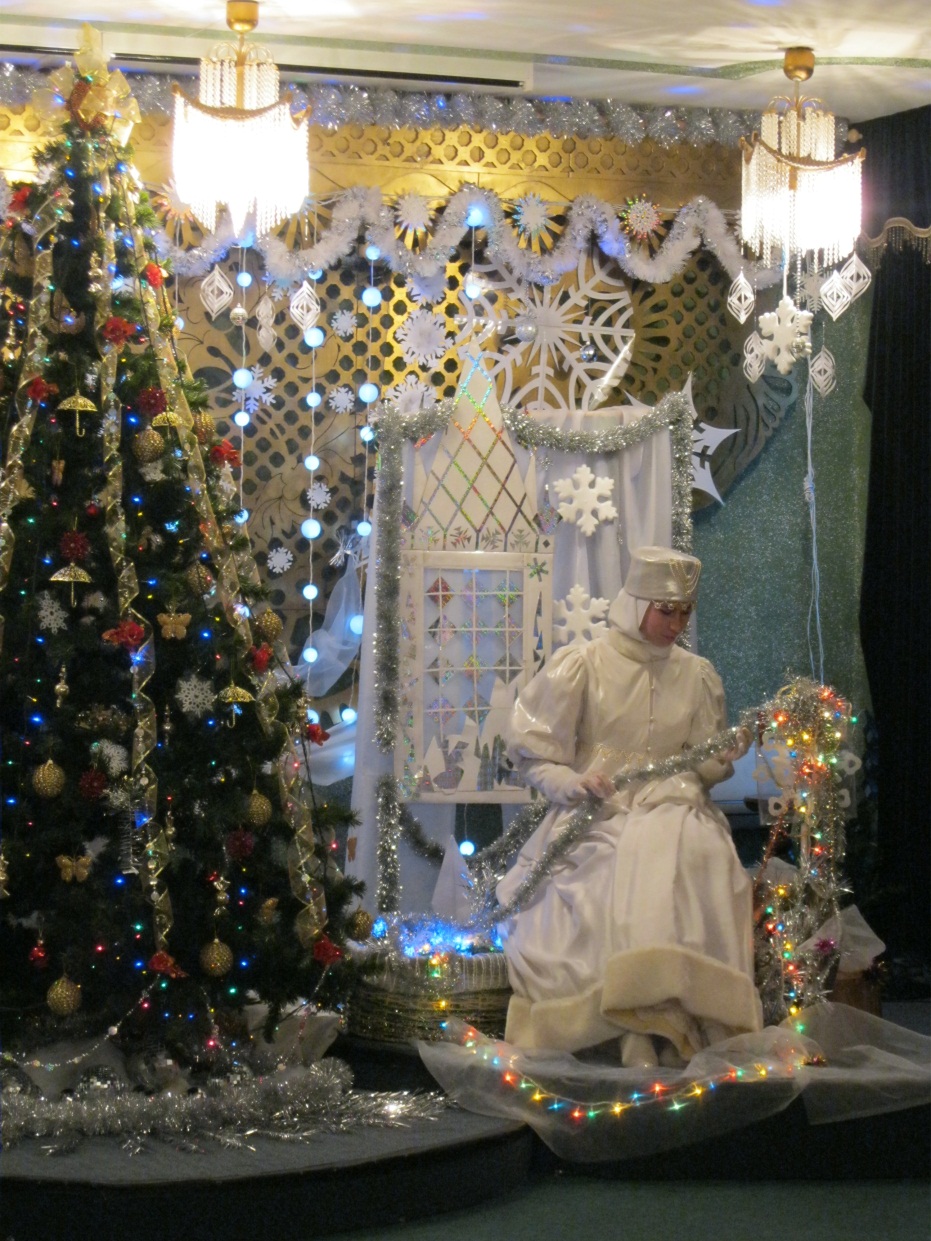 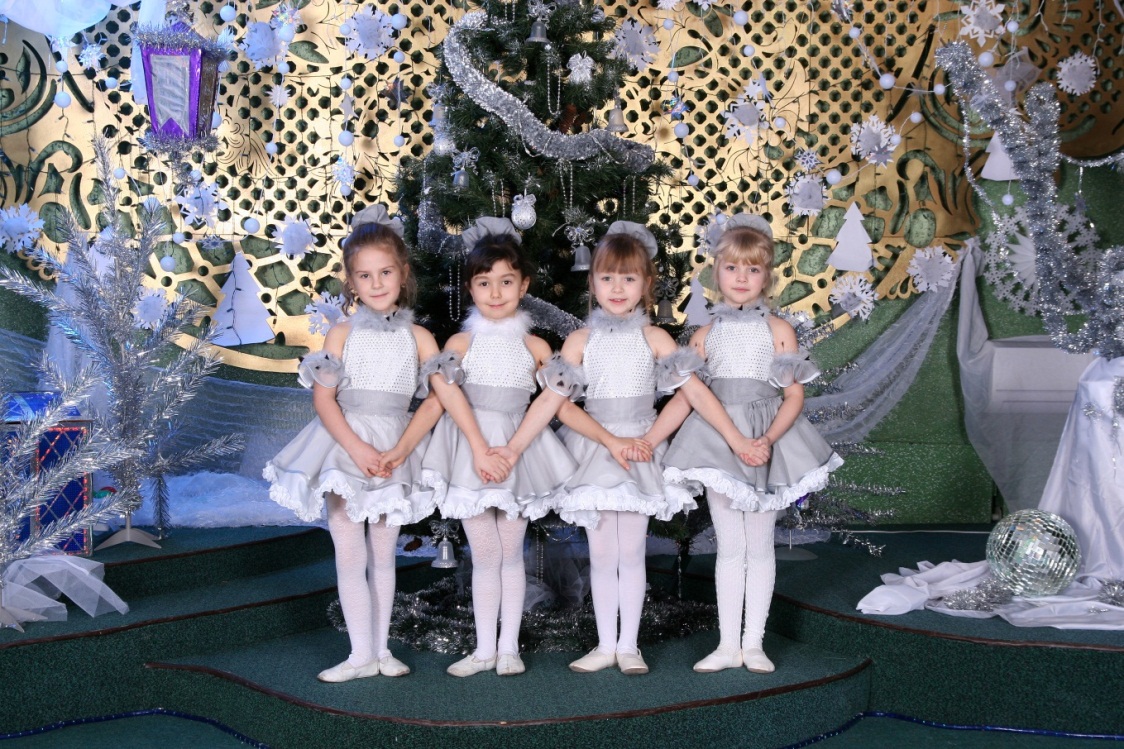 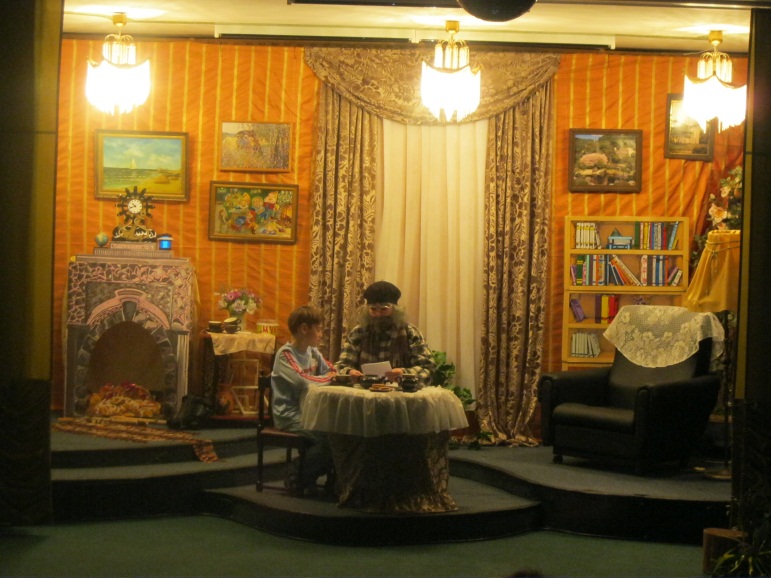 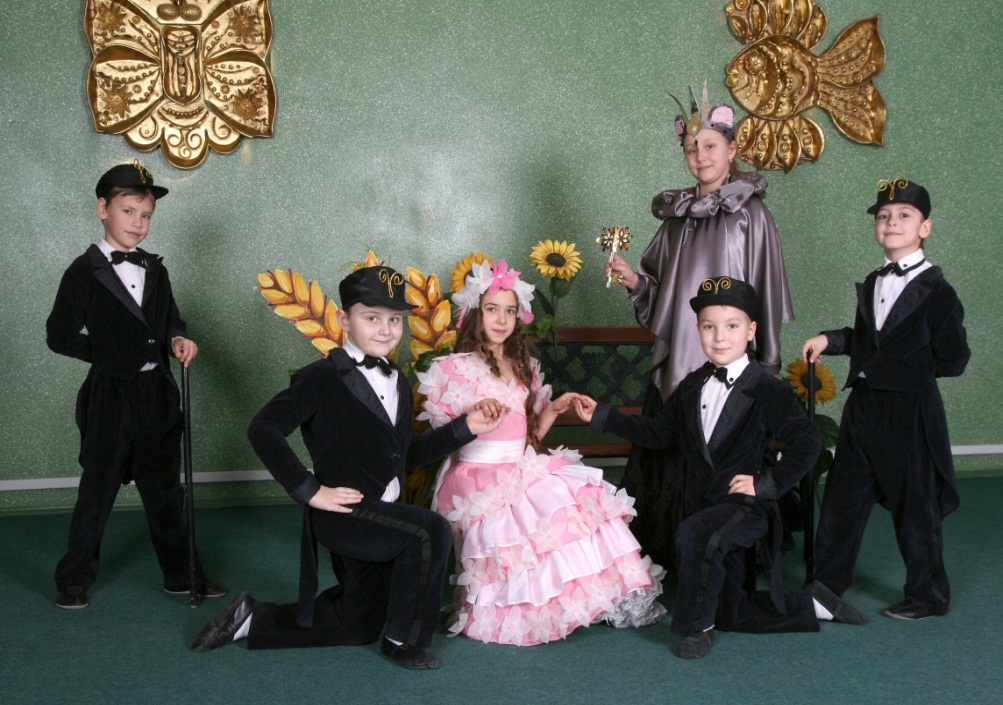 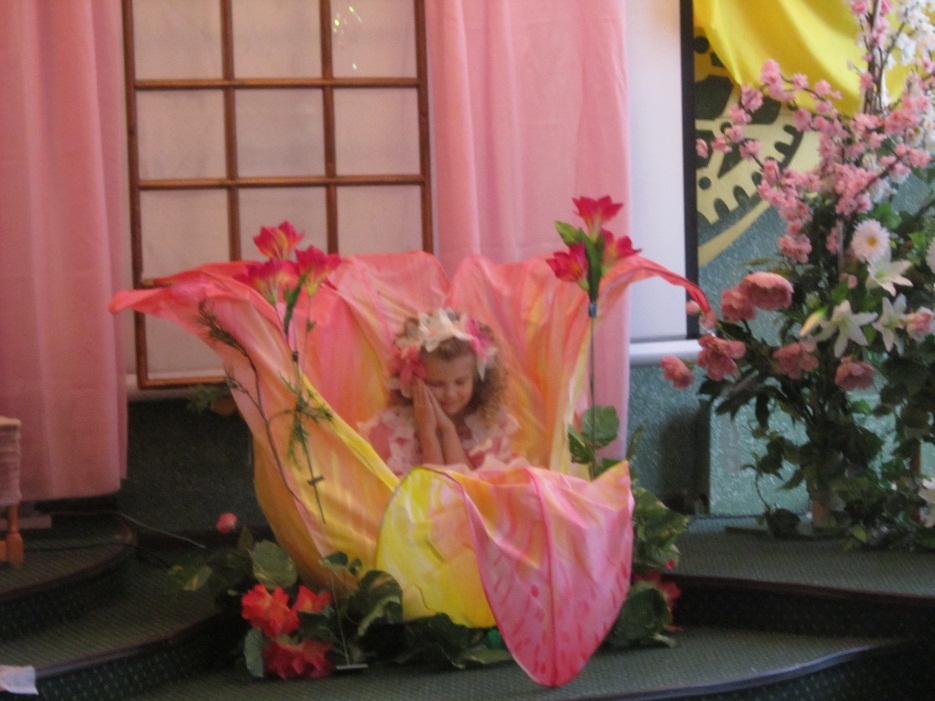 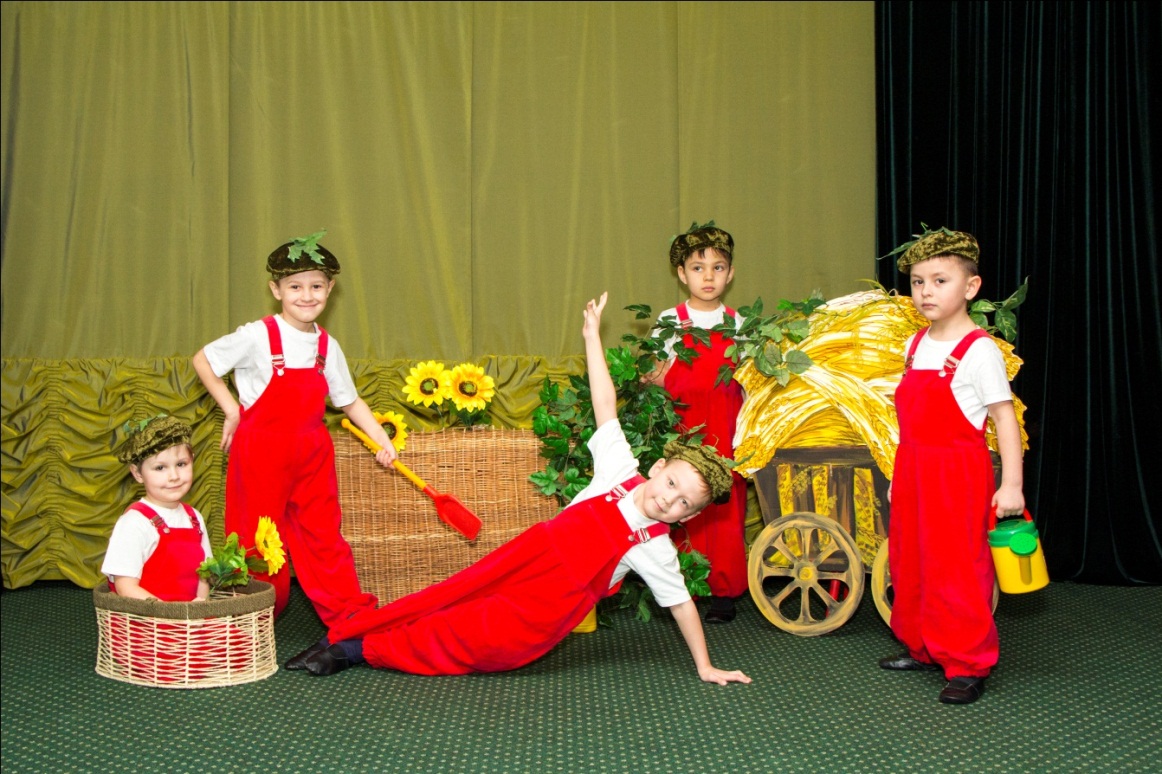 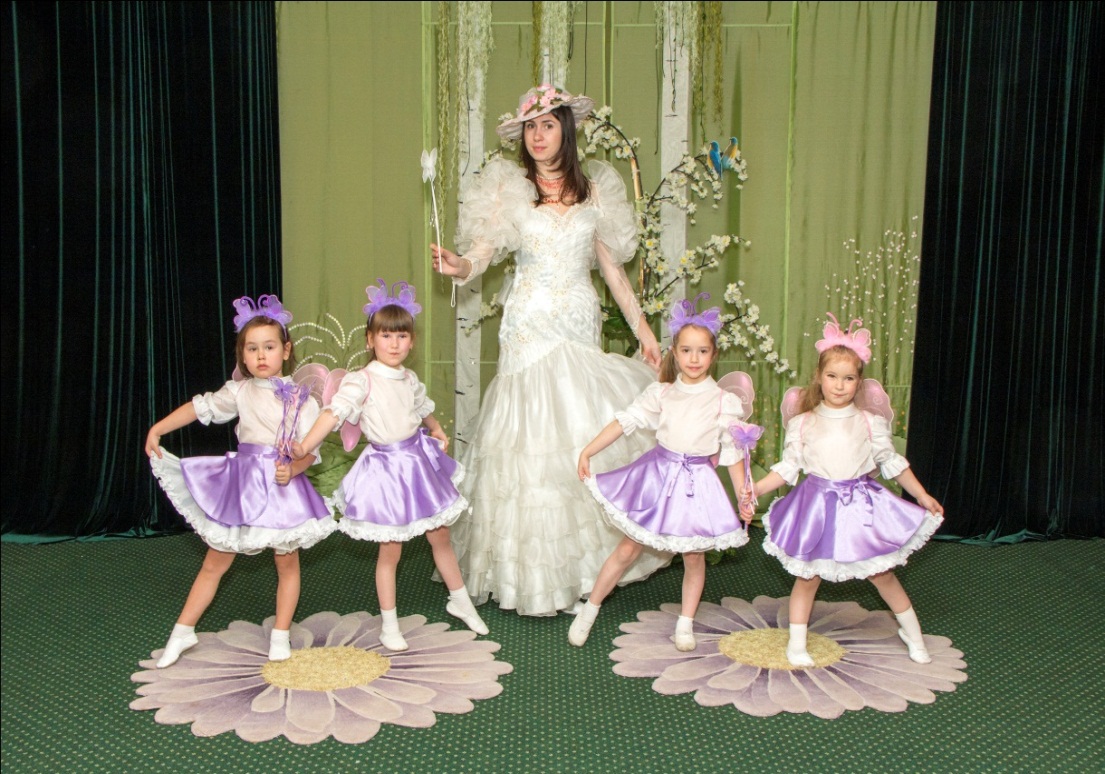 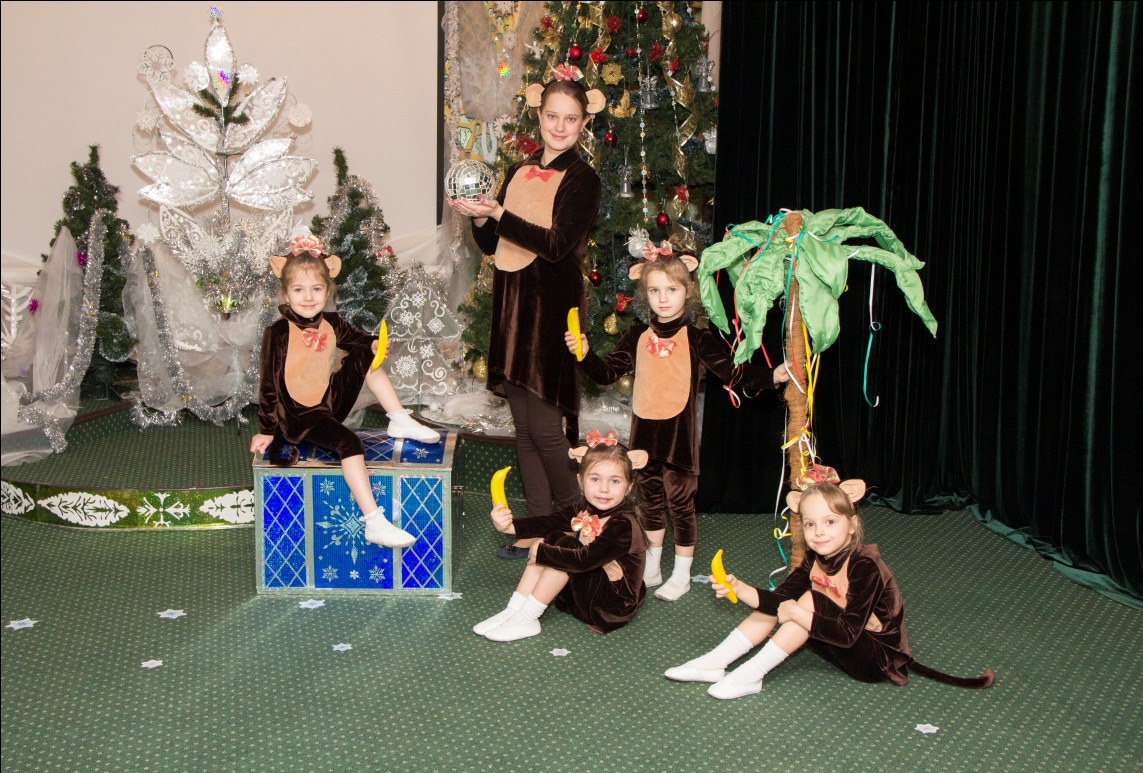 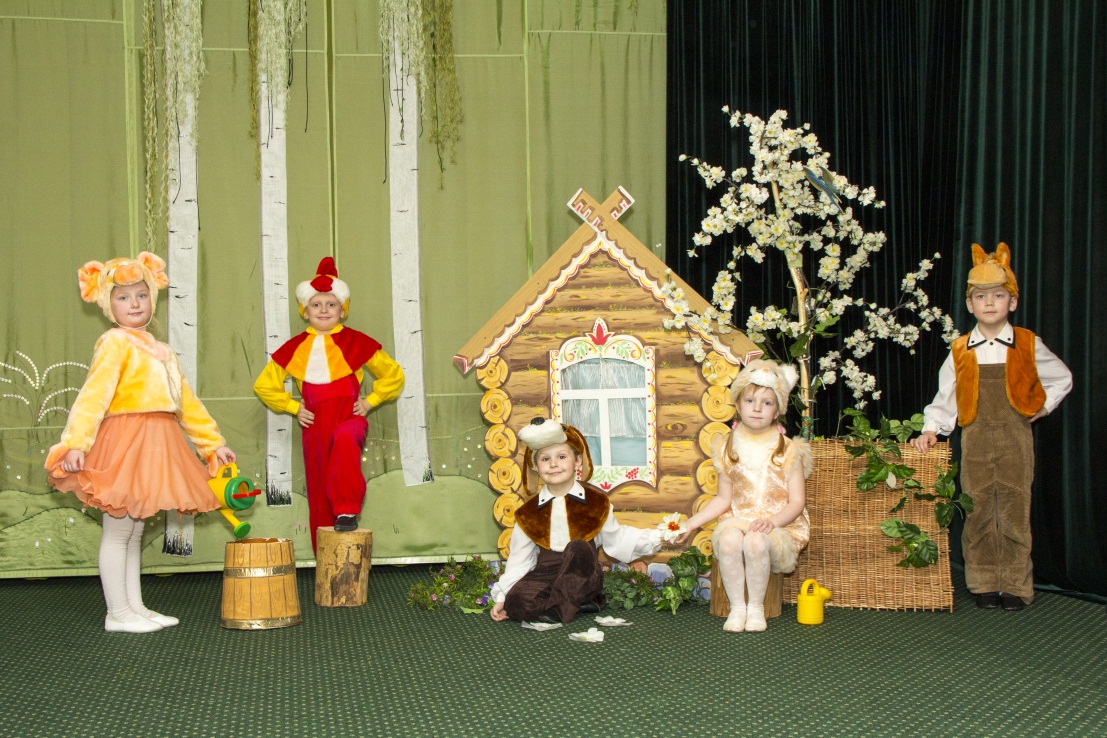 Литературная гостиная
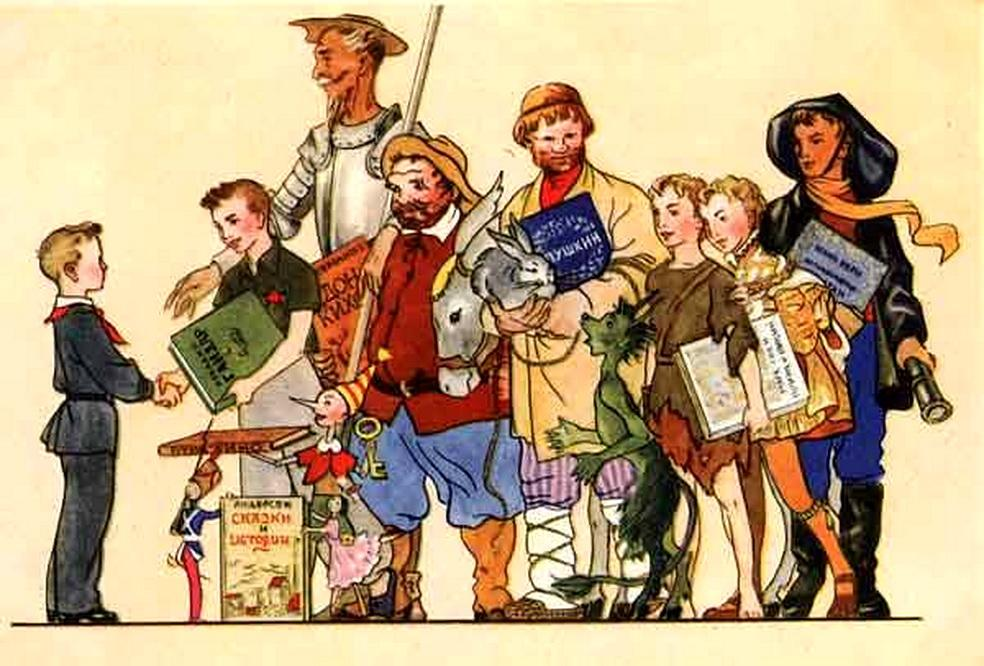 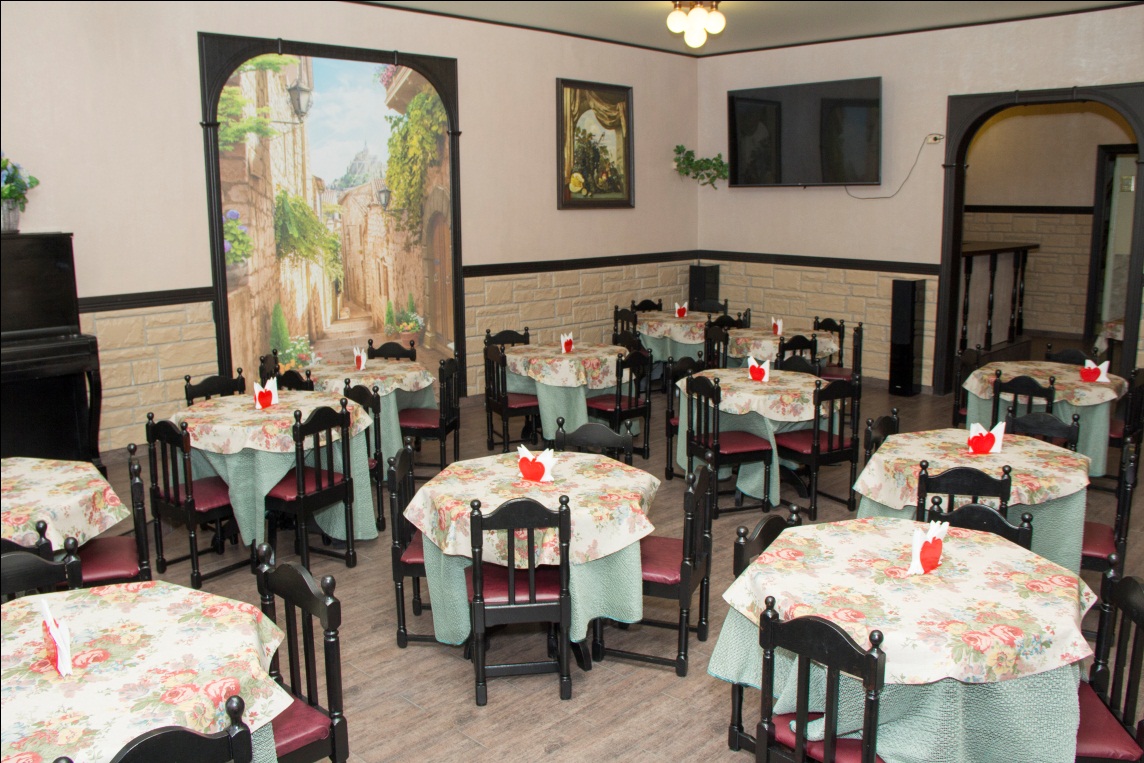 Изостудия
Цель
развитие индивидуальности каждого ребенка через различные виды изобразительной и прикладной деятельности
содействие развитию творческой инициативы, выдумки и  художественных способностей 
    детей в атмосфере 
    доброжелательности и 
    увлеченности, совместного 
    творчества педагога и ребенка
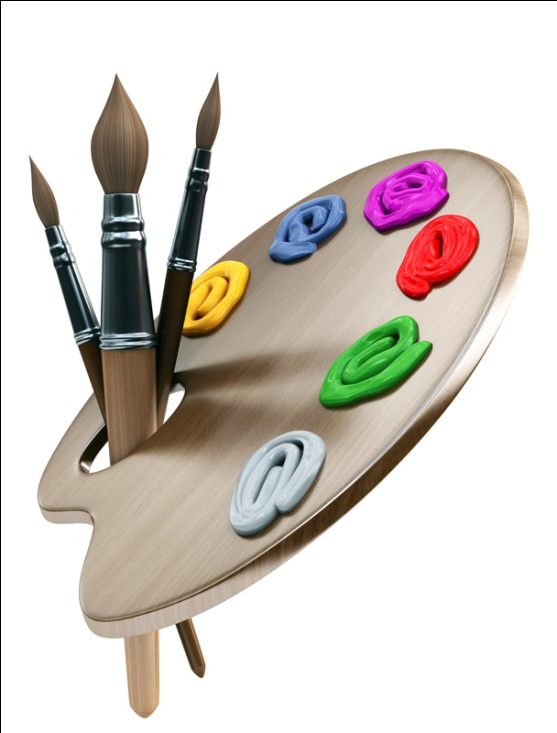 Как рисуют девочки  и мальчики?
Как рисуют девочки и мальчики?
Лексические формы для девочек
Важно отношение значимых людей (педагогов и родите­лей) к их деятельности:
 «Умница, мне очень нравится то, что ты 
  сделала! 
 Удивительно! Великолепно!
  Прекрасно! Грандиозно! 
  Это трога­ет меня до глубины души!   
  Талантливо. Потрясающе. Поразительно! 
  Неподражаемо. Красота! Ярко, образно. 
  Очень эффектно. 
  Работать с тобой — просто радость»
Лексические формы для мальчиков
Важна оценка их действий. Значимыми для них будут следующие слова: 
- «Ты  правильно (быстро, хорошо, отлично) сделал! 
- Ска­зано здорово — просто и ясно! 
- Остроумно! Замечательно! 
- Ты на вер­ном пути. Здорово! 
- Ты в этом разобрался. 
- Мне очень важна твоя по­мощь. 
- Я тобой горжусь! 
- Тут мне без тебя не обойтись. 
- Научи меня делать так же. 
- С каждым днем у тебя получается все лучше и лучше. 
- Я знала, что тебе это по силам. 
- Я горжусь тем, что тебе это удалось»
Дополнительное образование
Благоприятно влияет на образовательный  процесс, оптимизируя его с целью сохранения психического, физического и духовно-нравственного здоровья обучающихся
Обеспечивает вариативность и индивидуализацию обучения, социализацию мальчиков и девочек
Расширяет взаимодействие с внешними структурами и организациями
Обеспечивает возможность совместной деятельности обучающихся, педагогов и родителей, что приводит к более качественному образовательному результату
Способствует развитию мотивации ребёнка к познанию и творчеству,  обеспечивая эмоциональное  благополучие  ребёнка
Создаёт  условия для социального, культурного и профессионального самоопределения, творческой самореализации личности ребенка
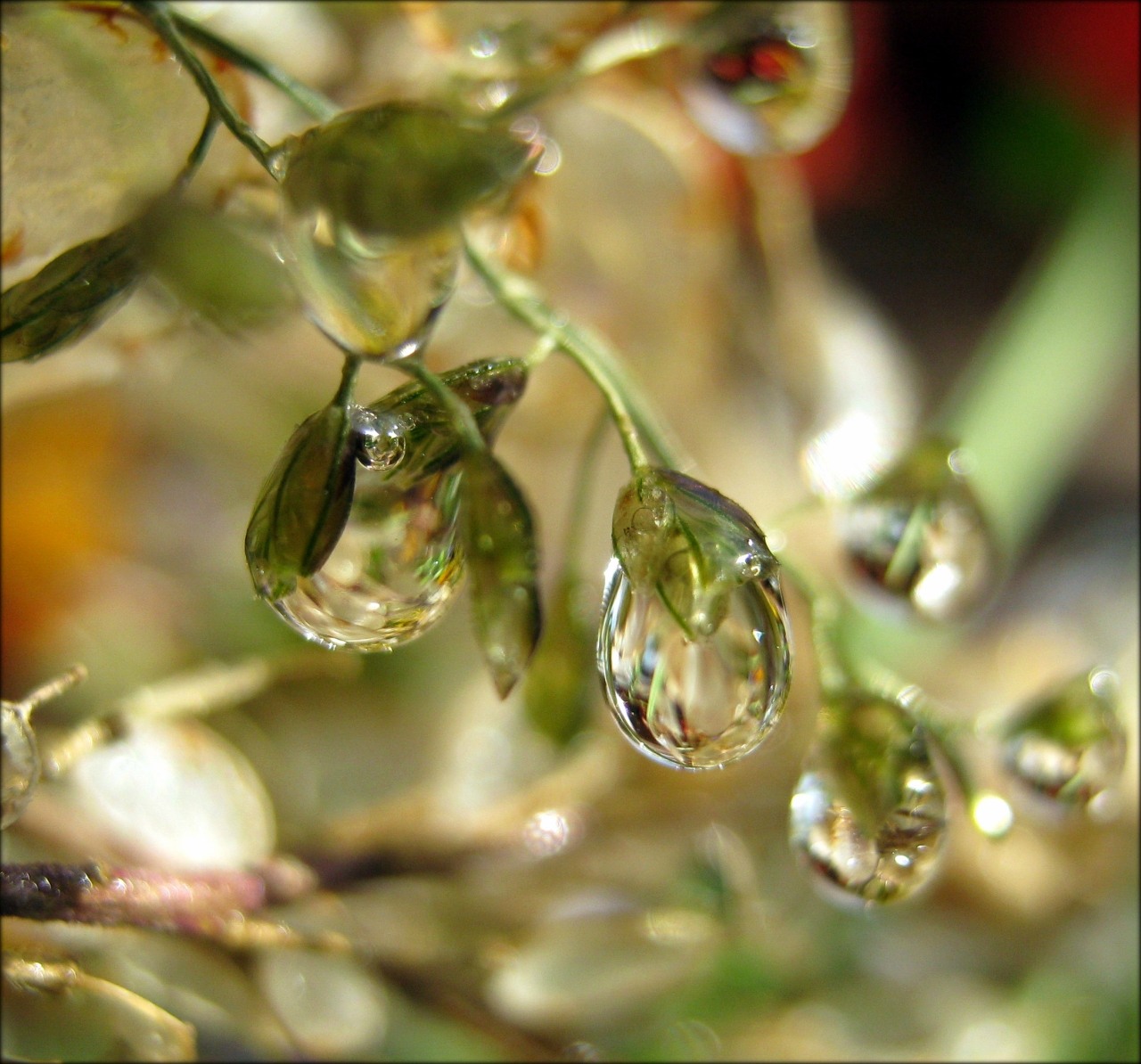 Творческих 
успехов !
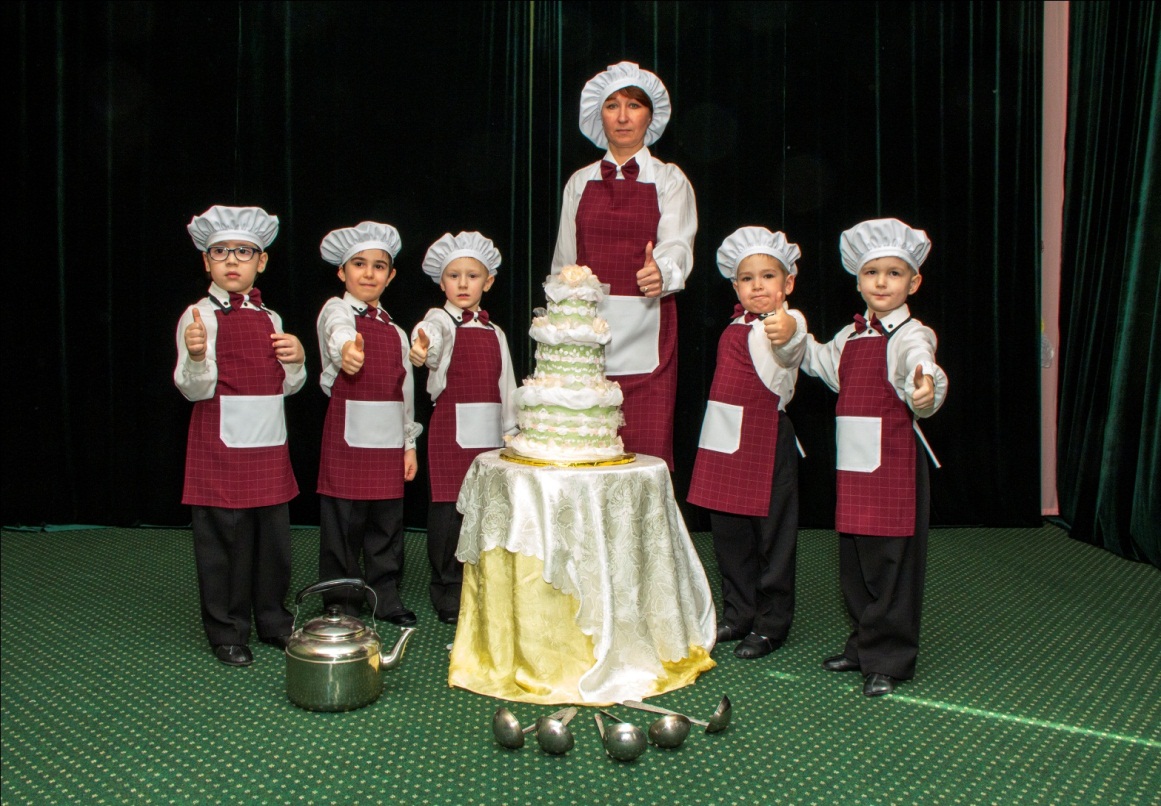 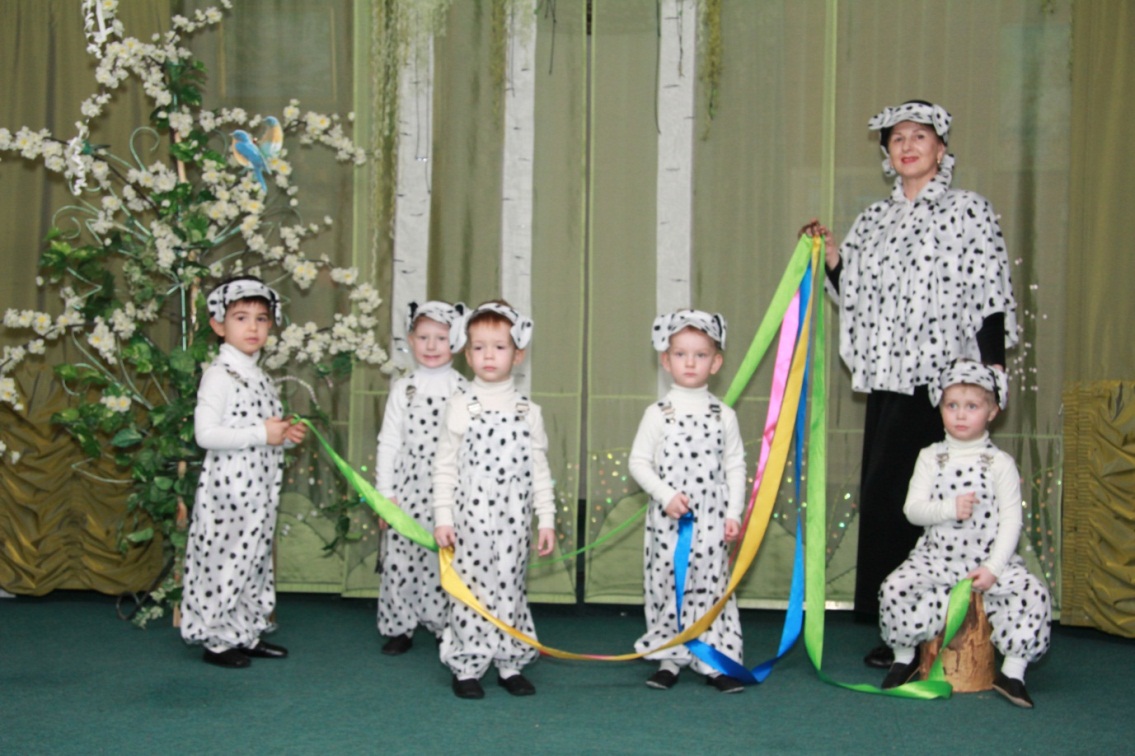